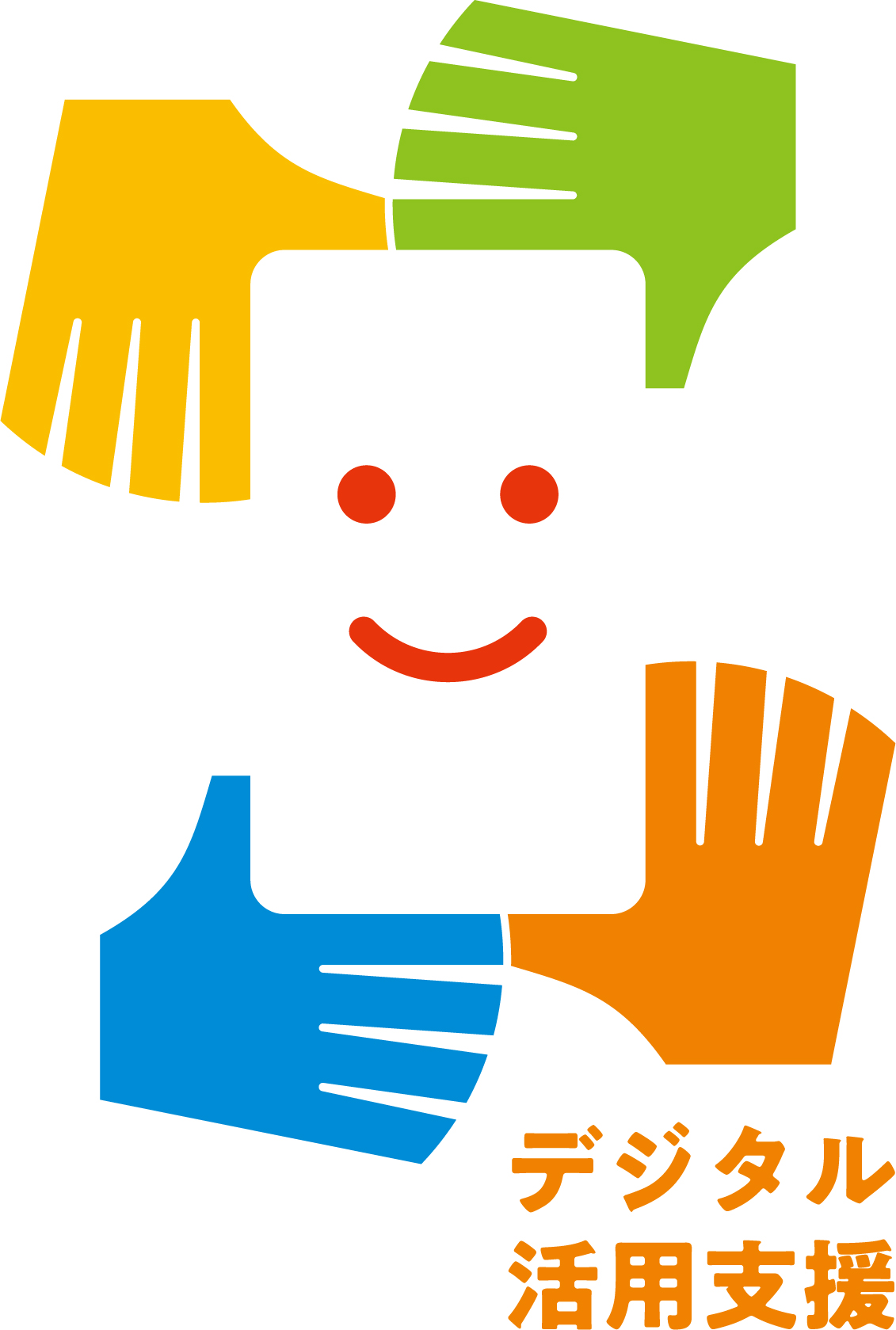 Android
スマートフォン初心者編
電源の入れ方、
ボタン操作の仕方を知ろう
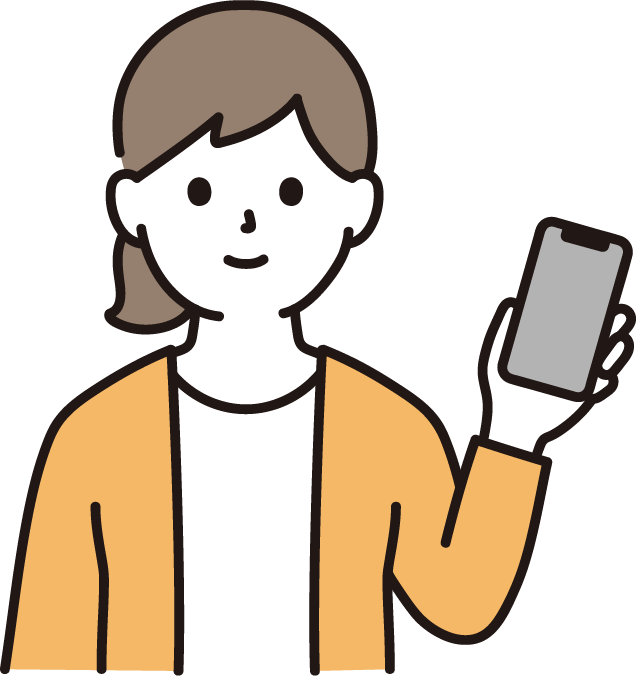 令和7年4月
１．電源の入れ方
1-Ａ　電源を入れるには？……………………………………… P2
1-Ｂ　電源を切るときは？……………………………………… P5
1-Ｃ　スリープモードにする…………………………………… P7
目次
2．ボタン操作の仕方
2-A　電源・音量ボタン……………………………………… P10
2-B　スマートフォン各部の役割…………………………… P11
2-Ｃ　ホーム画面に戻るには………………………………… P13
2-Ｄ　表示の見方……………………………………………… P15
2-Ｅ　クイック設定パネルの表示…………………………… P16
2-Ｆ　マナーモードに設定する方法………………………… P17
1　電源の入れ方
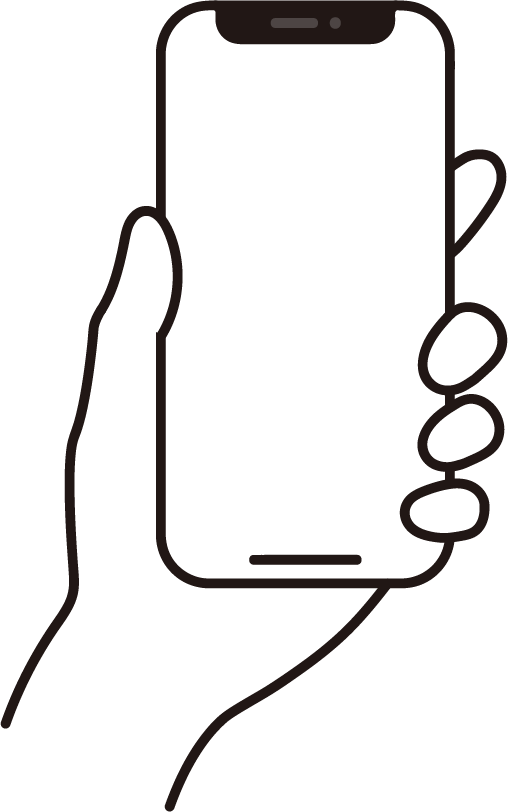 1
1-A
電源を入れるには？
掲載機種：Galaxy A20 SC-02M
対応OS：Android9
アプリのバージョン：23.0
※各ボタンの位置、画面表示は機種により異なります
❶
❷
電源ボタンを長押しします
※押す時間は機種によって 
　 変わります
しばらくすると起動を開始します
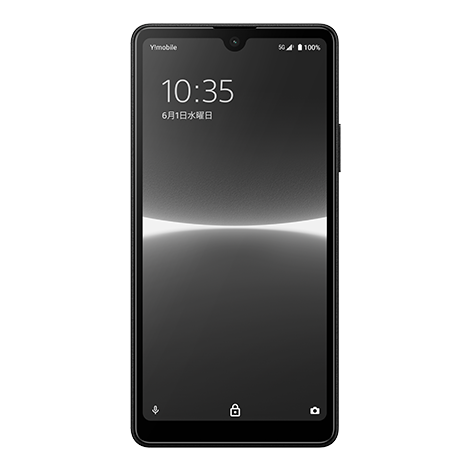 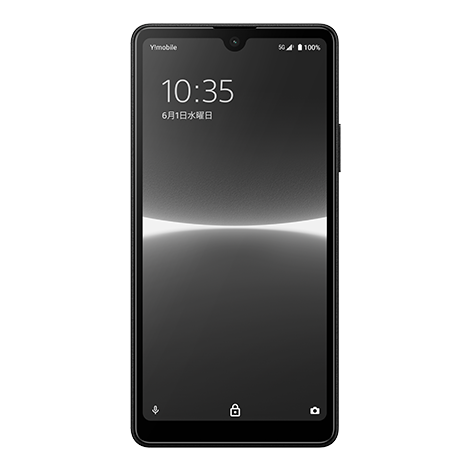 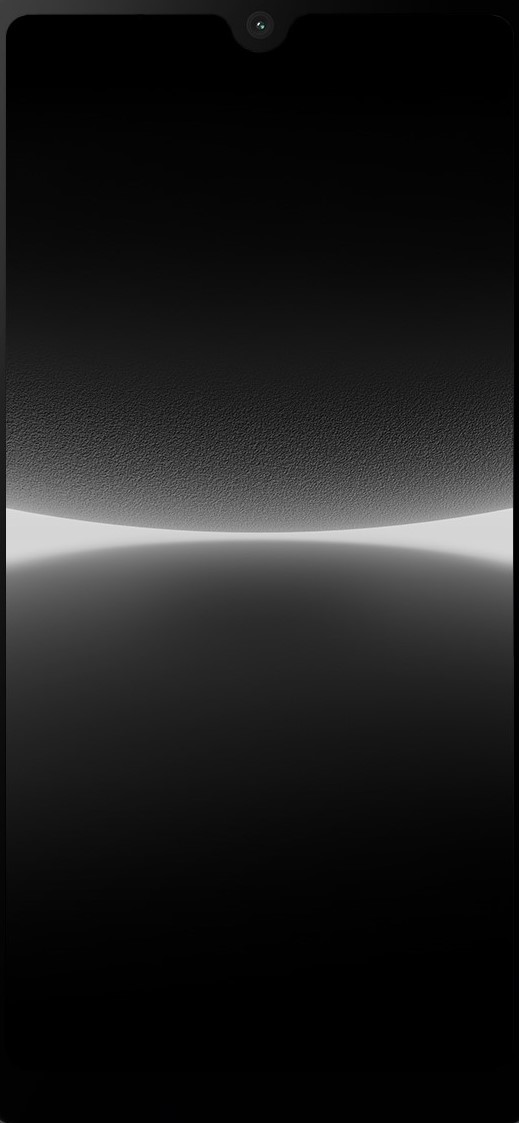 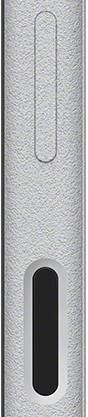 音量ボタン
電源ボタン
起動するとメーカーや機種名が
表示されます
２
1-A
電源を入れるには？
掲載機種：Galaxy A20 SC-02M
対応OS：Android9
アプリのバージョン：23.0
※各ボタンの位置、画面表示は機種により異なります
❸
起動時の画面を下から上に
指でスライドします
❹
ロック解除画面にて設定済みの方法でロック解除します
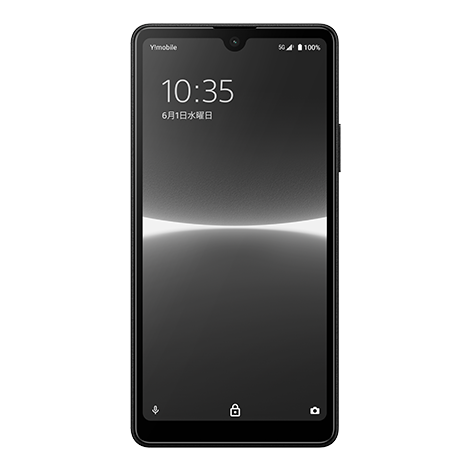 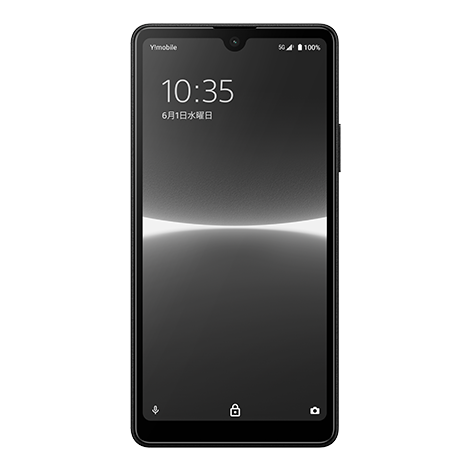 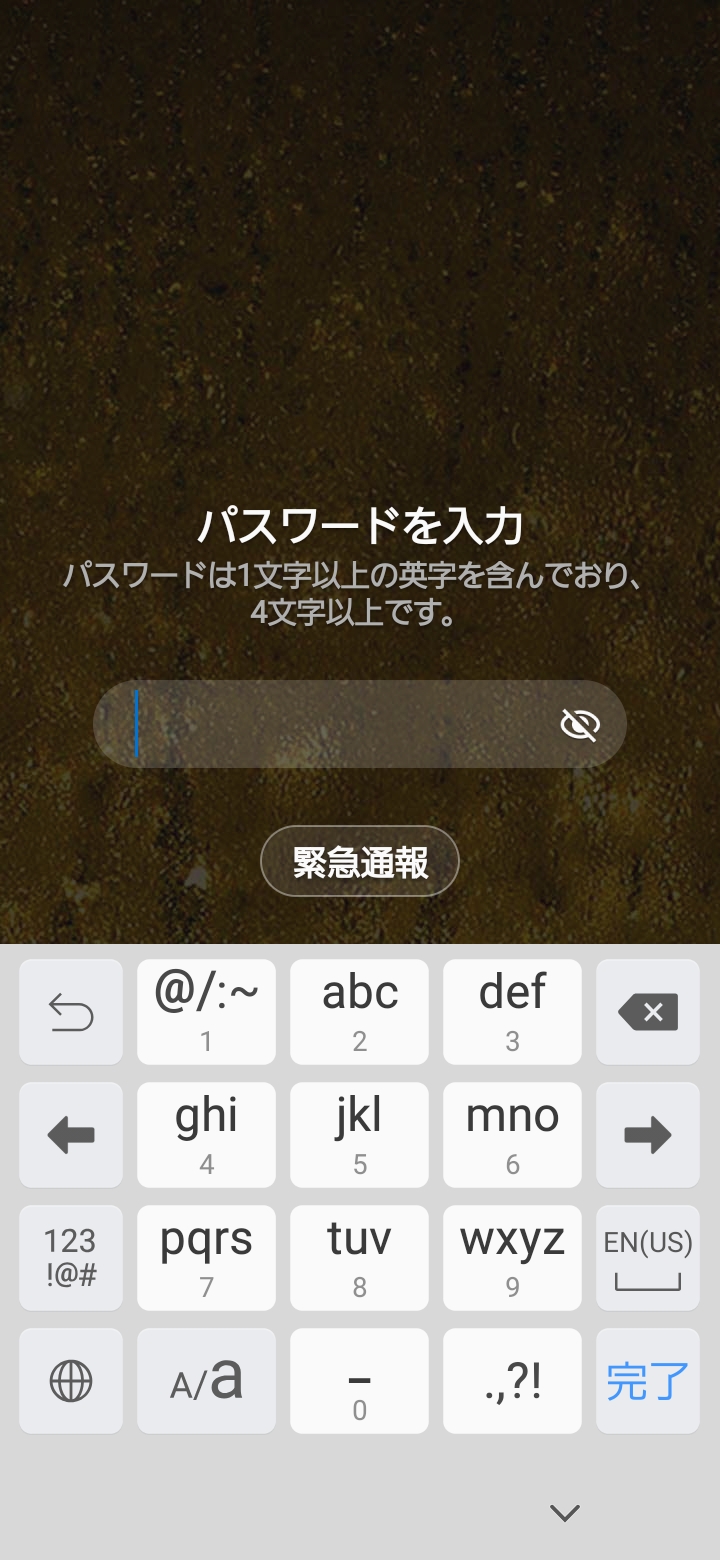 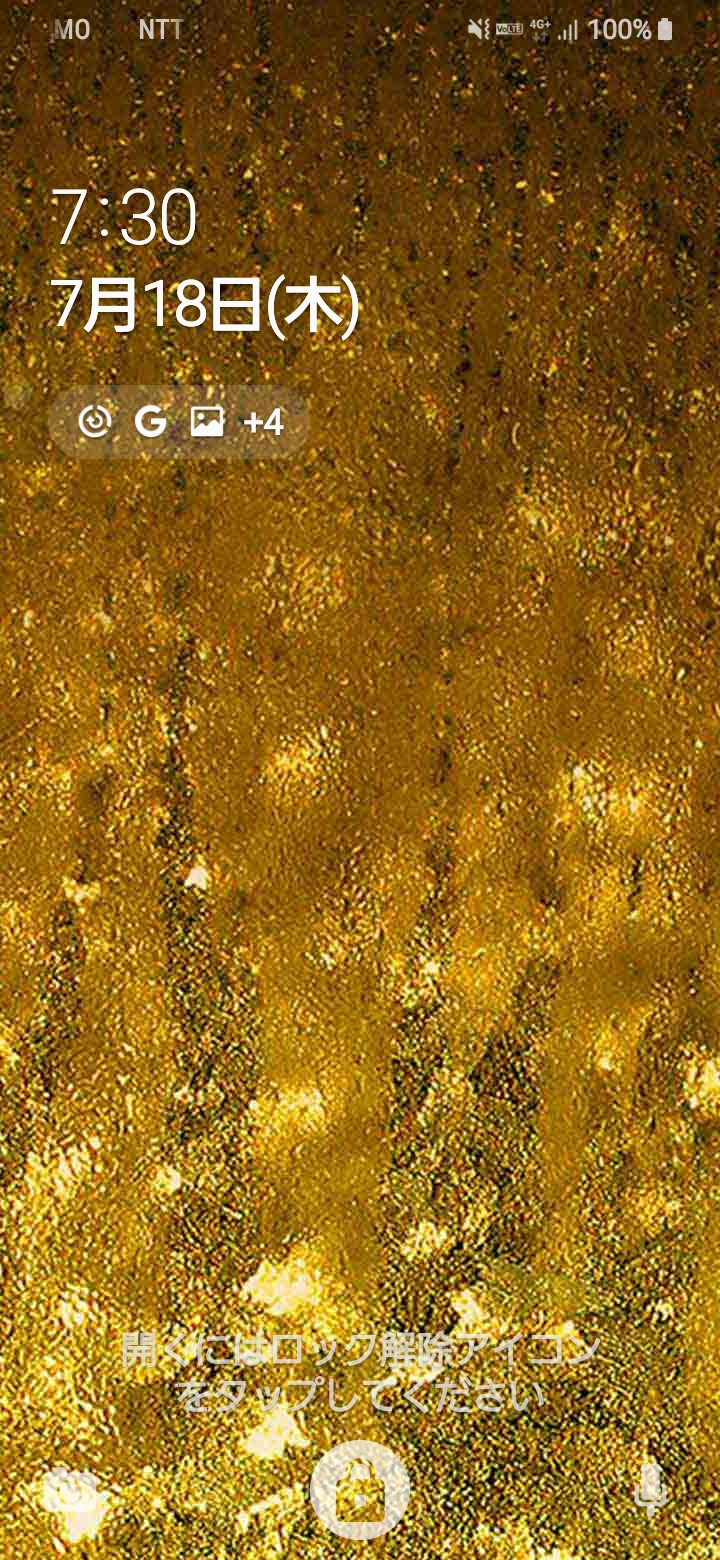 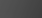 ３
1-A
電源を入れるには？
掲載機種：Galaxy A20 SC-02M
対応OS：Android9
アプリのバージョン：23.0
※各ボタンの位置、画面表示は機種により異なります
❺
スマートフォンが起動します
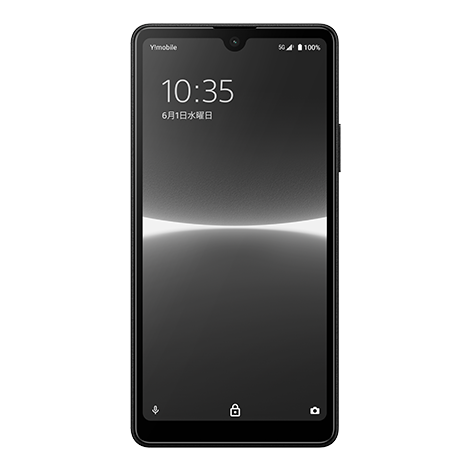 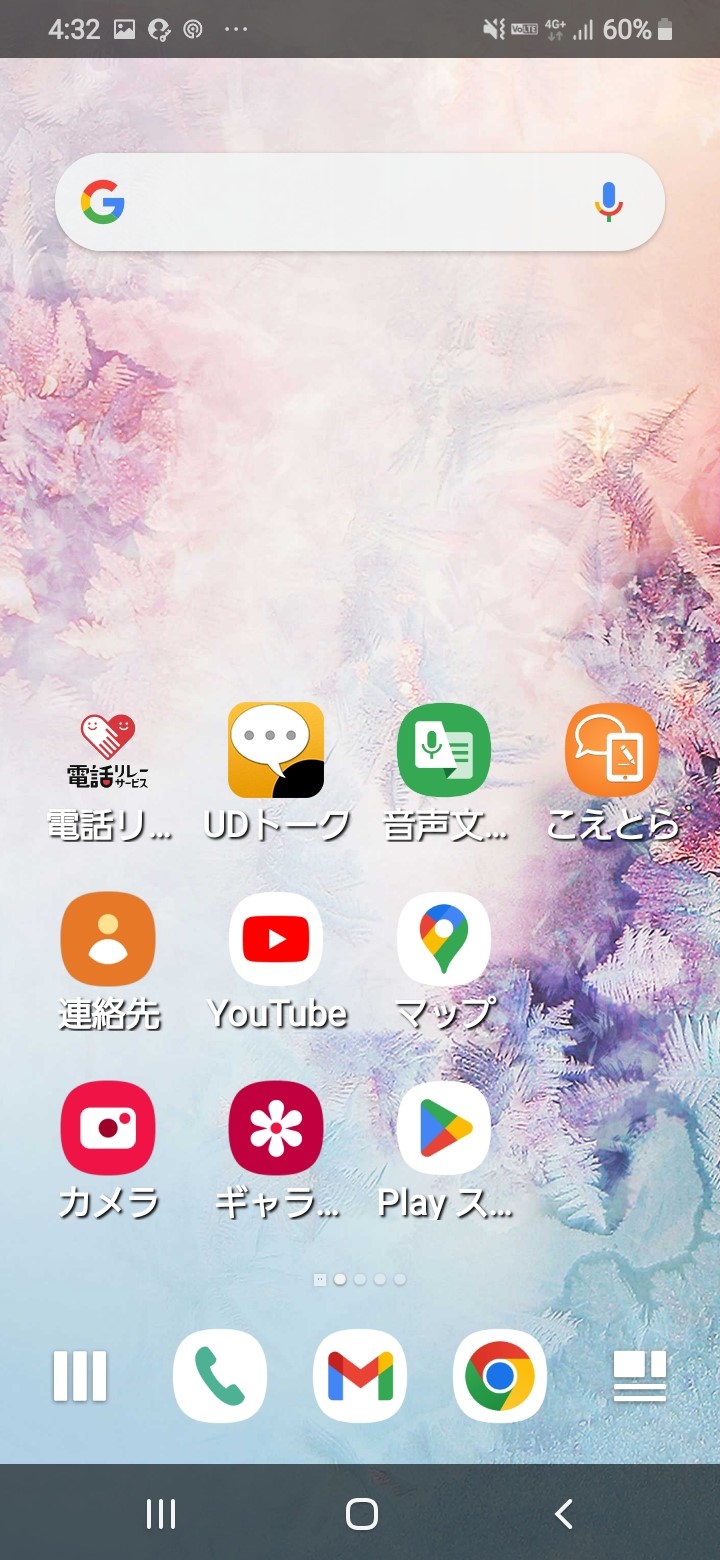 ４
1-B
電源を切るときは？
掲載機種：Galaxy A20 SC-02M
対応OS：Android9
アプリのバージョン：23.0
※各ボタンの位置、画面表示は機種により異なります
電源ボタンと音量ボタン
(上)を同時に押します
※機種により電源ボタンのみの場合もあります
「電源OFF」を押します
❶
❷
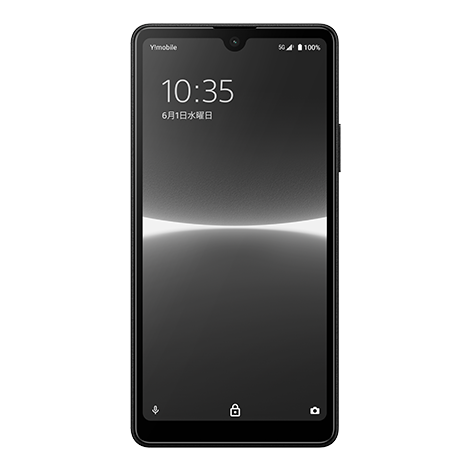 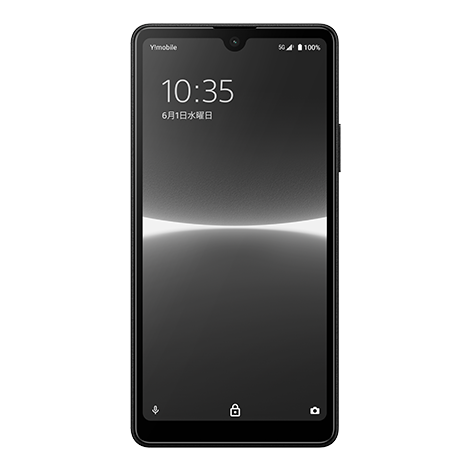 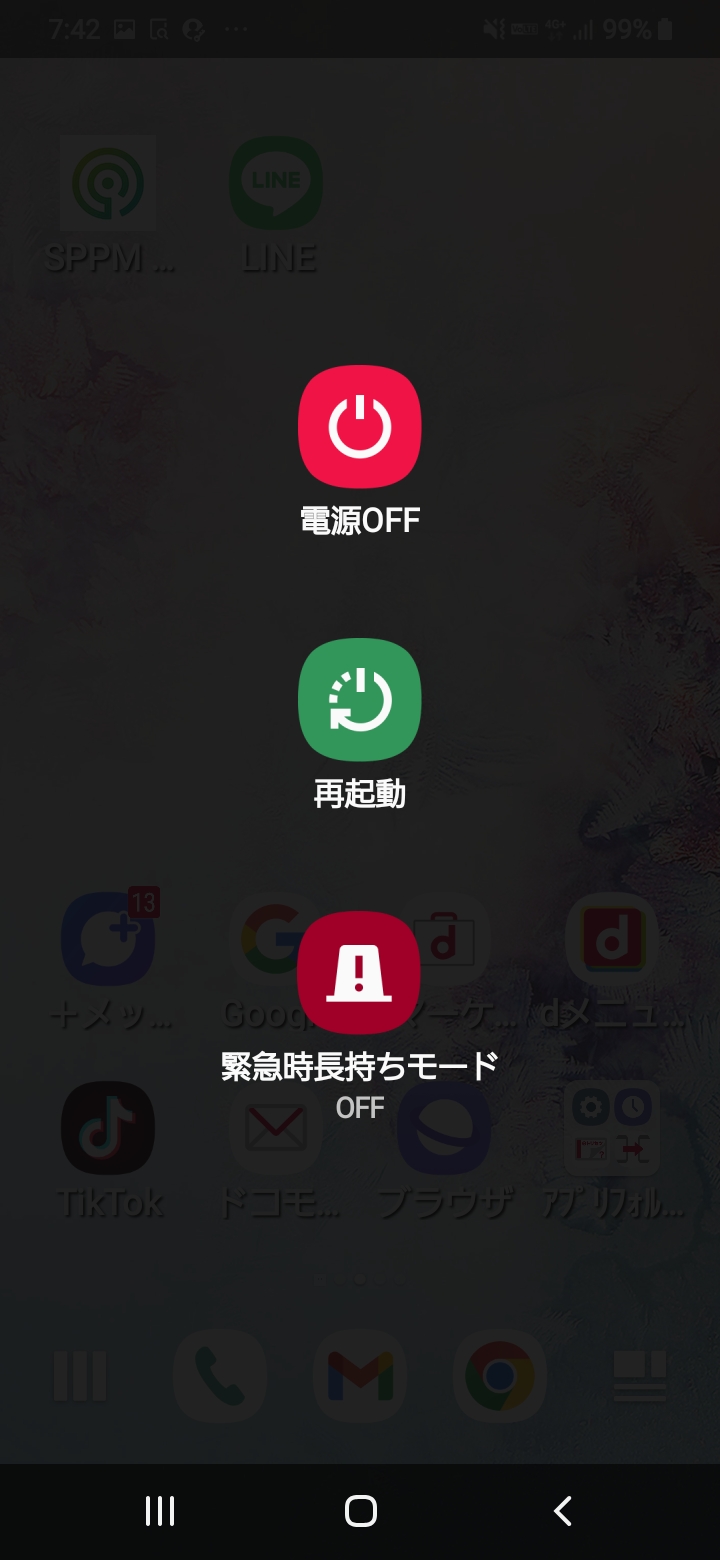 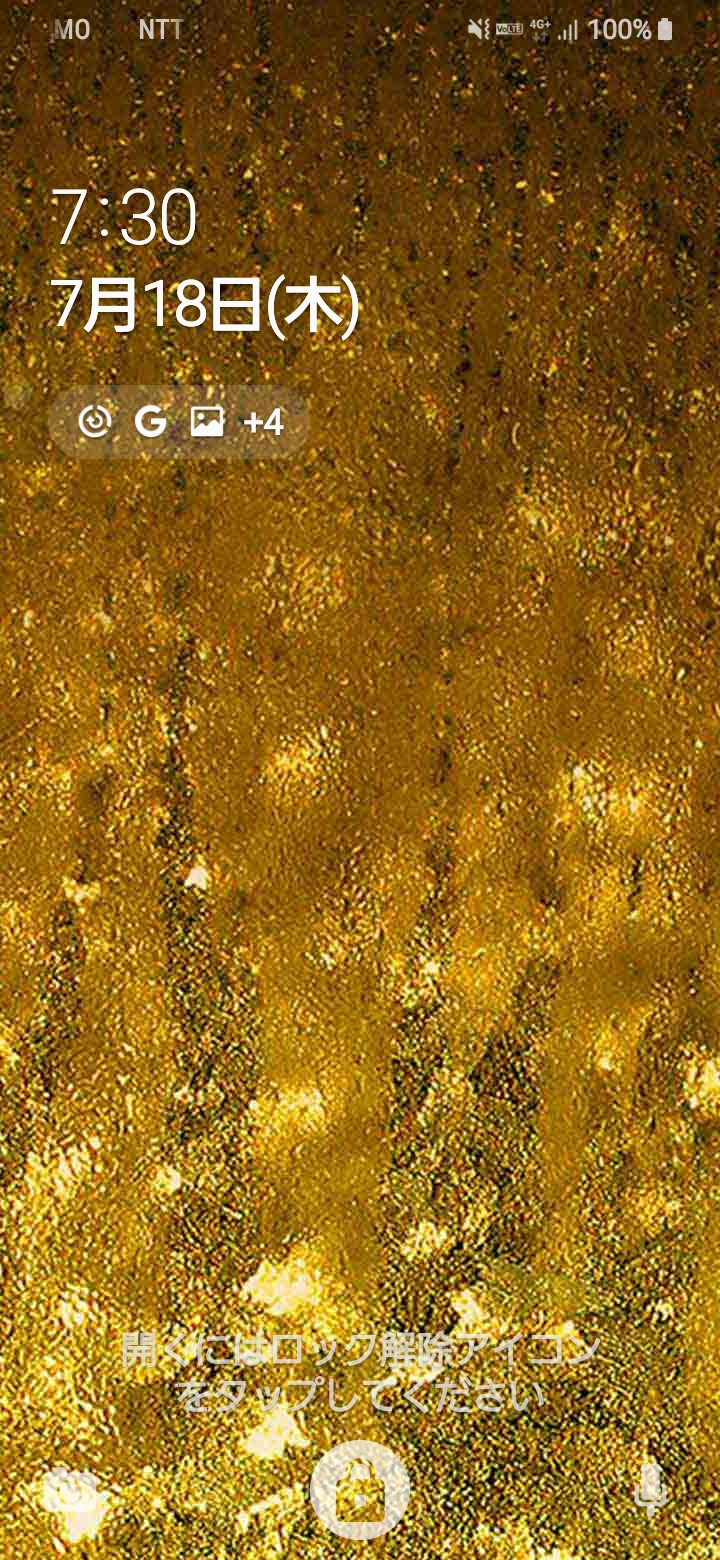 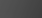 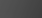 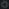 音量ボタン
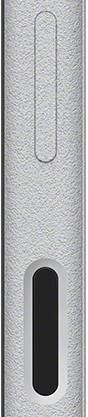 電源ボタン
５
1-B
電源を切るときは？
掲載機種：Galaxy A20 SC-02M
対応OS：Android9
アプリのバージョン：23.0
※各ボタンの位置、画面表示は機種により異なります
❸
画面上に「シャットダウン中...」
と表示され、電源が切れます
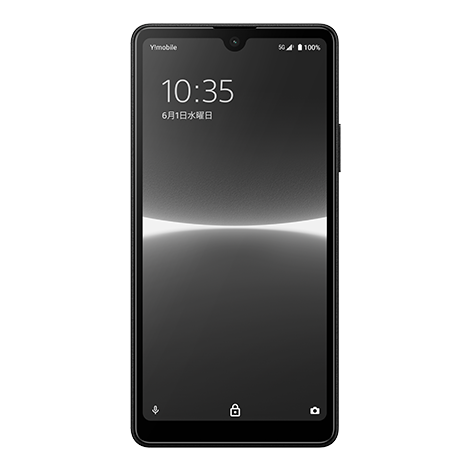 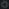 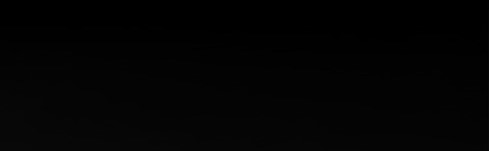 シャットダウン中...
6
1-C
スリープモードにする
スリープモードとは？
スリープモードは、スマートフォンを使用しない時など、一時的に画面表示を休止させた状態を指します。

　スリープモードになったスマートフォンは画面が暗くなりますが、電波はつながっており、電源ボタンを押したりスマートフォンを持ち上げたりなどの操作ですぐに立ち上がり、使用できる状態になっています。
（折りたたまれた状態の二つ折り携帯電話に近い状態です。）
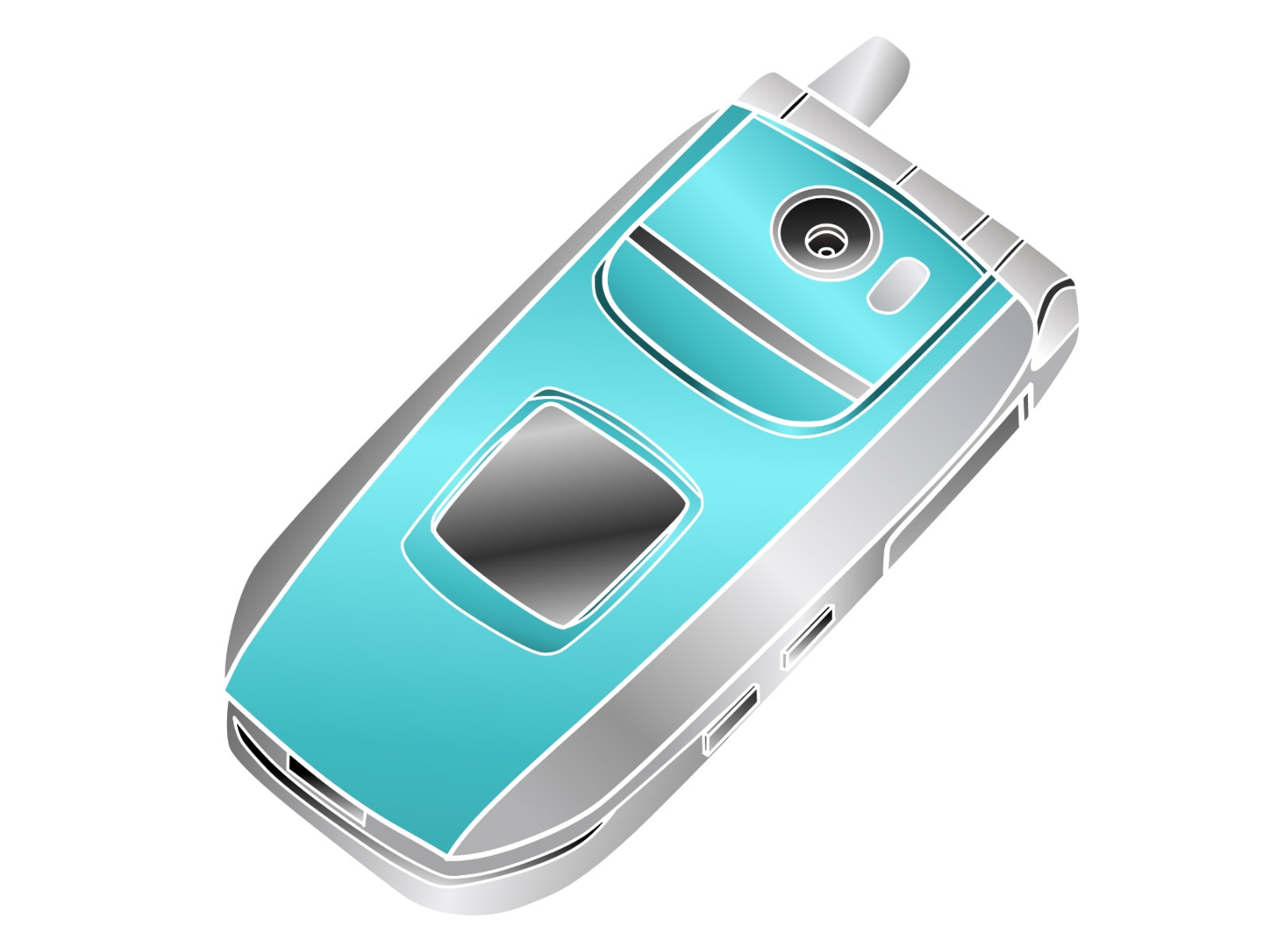 スリープモード活用のメリットとは？
・意図しないタッチ操作による誤操作の防止
・余計なバッテリー消費の防止
・スマートフォンの電池劣化防止が期待できる
・写真やメールなど見られたくない情報の盗み見防止
７
1-C
スリープモードにする
※各ボタンの位置、画面表示は機種により異なります
❷
❶
電源ボタンを軽く押します
画面が暗くなったら
スリープモードの状態です
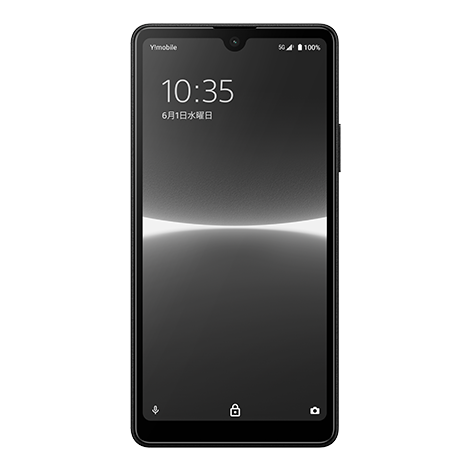 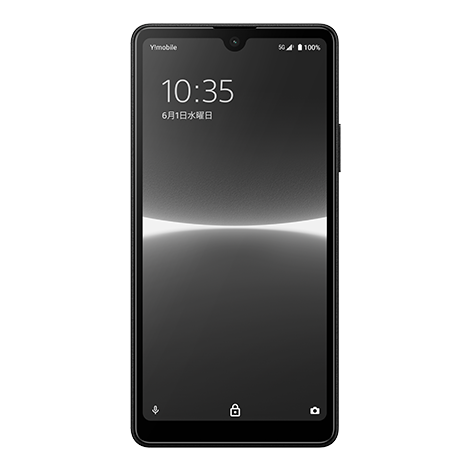 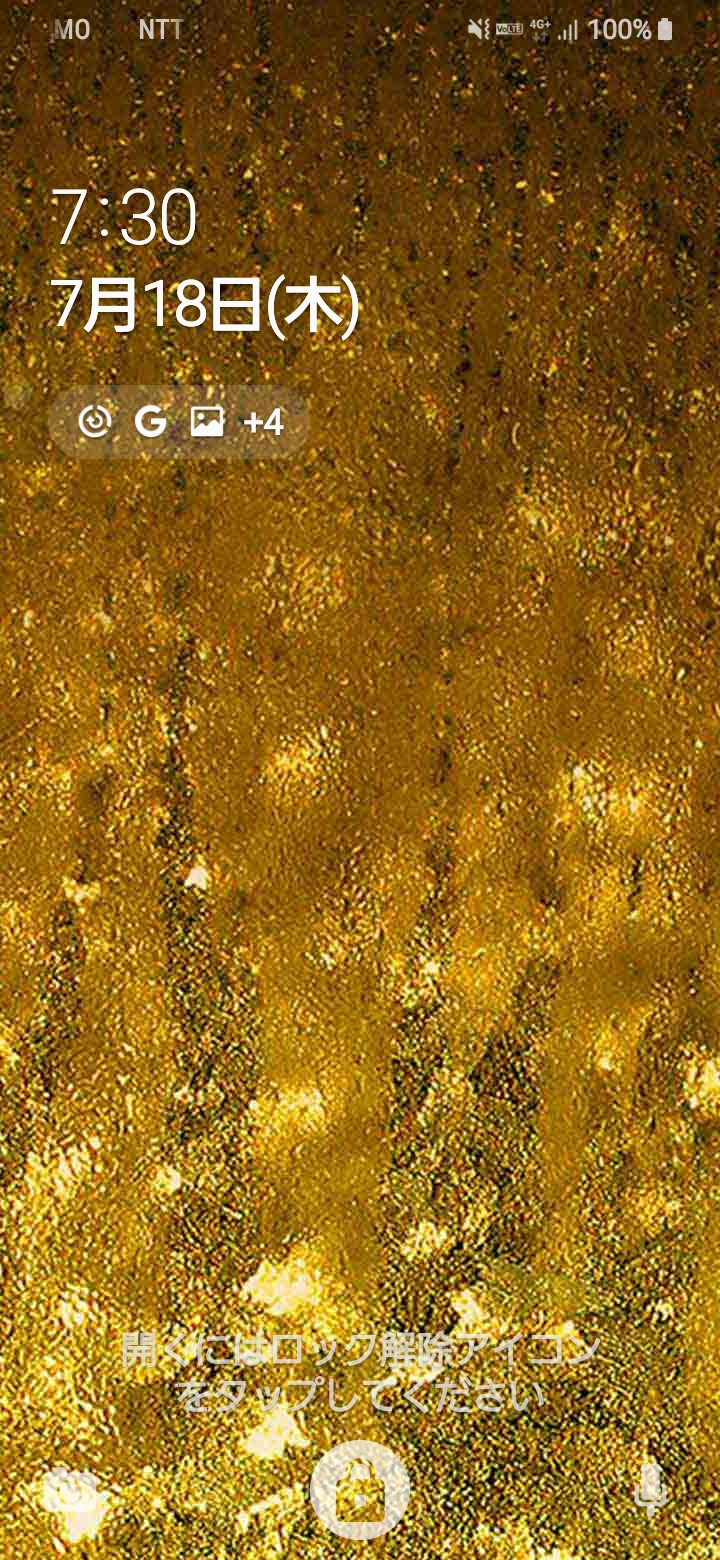 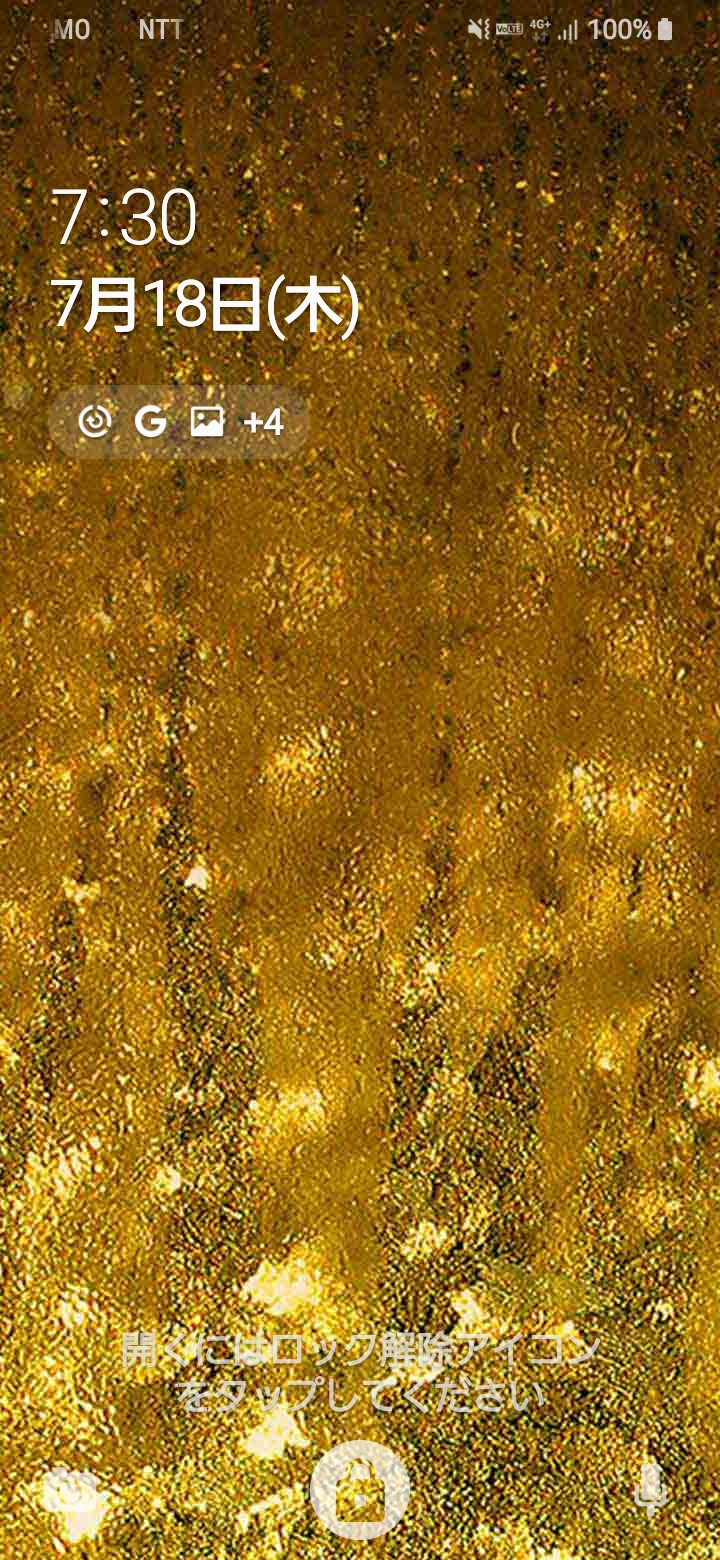 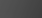 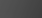 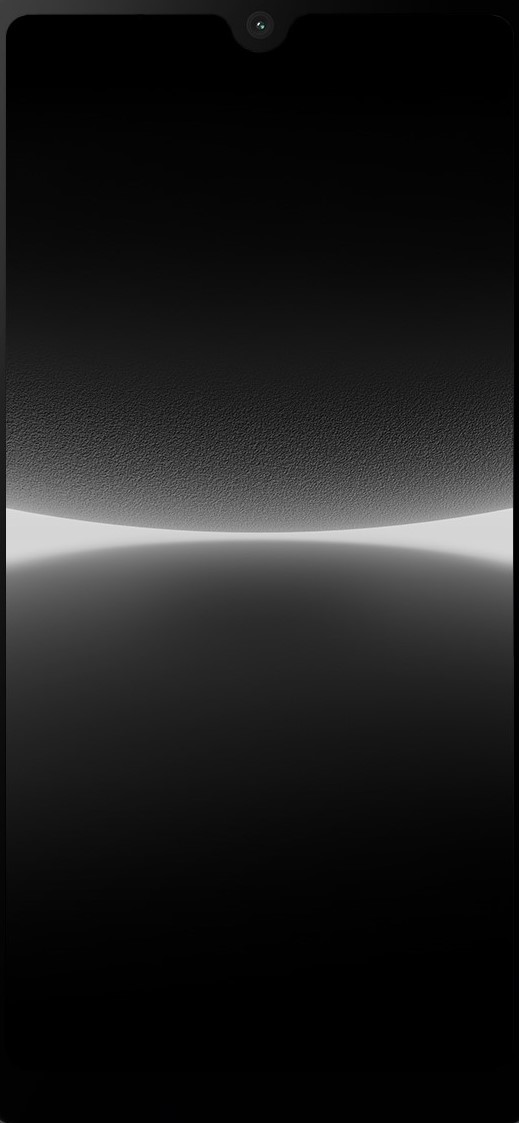 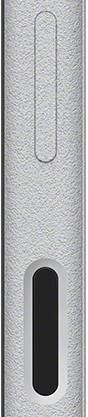 音量ボタン




電源ボタン
８
２　ボタン操作の仕方
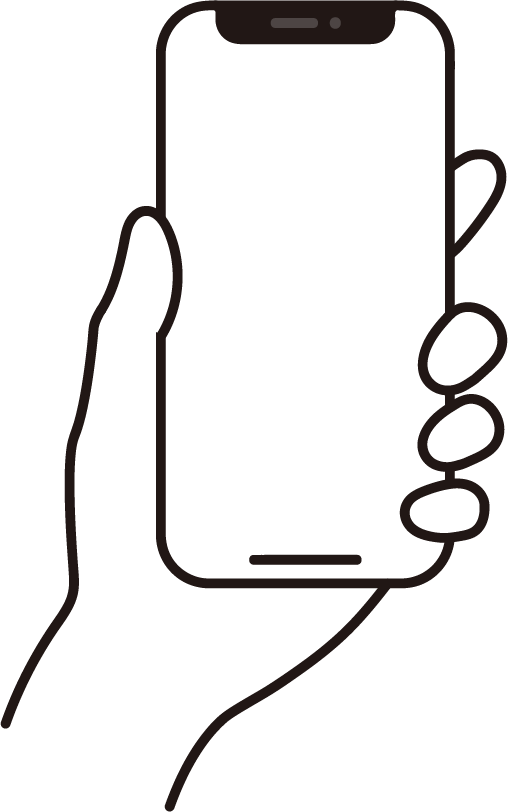 9
2-A
電源・音量ボタン
機種によってボタンの位置は変わりますが、多くの機種では左右どちらかの
側面にあります
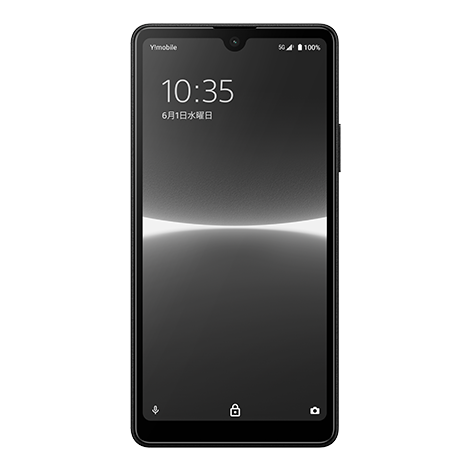 音量ボタン
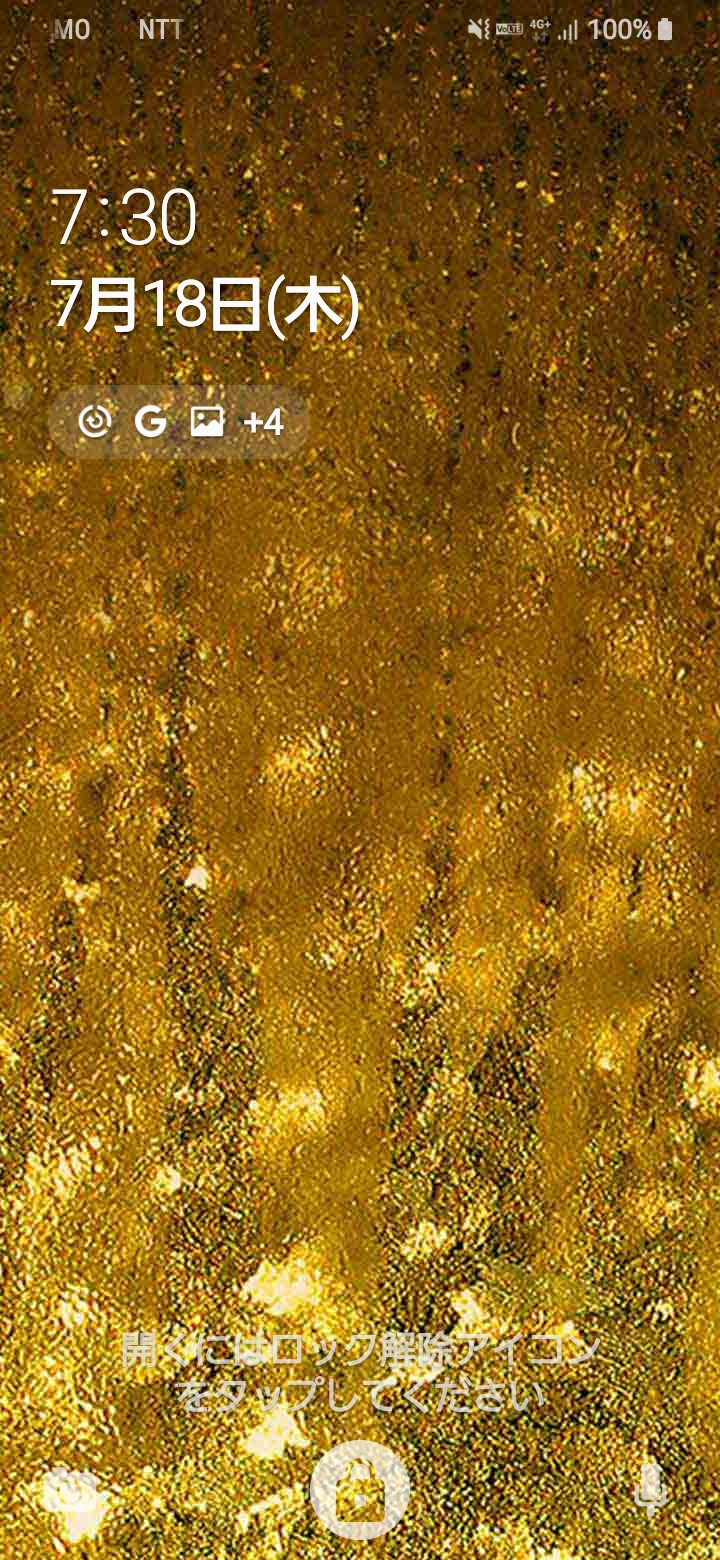 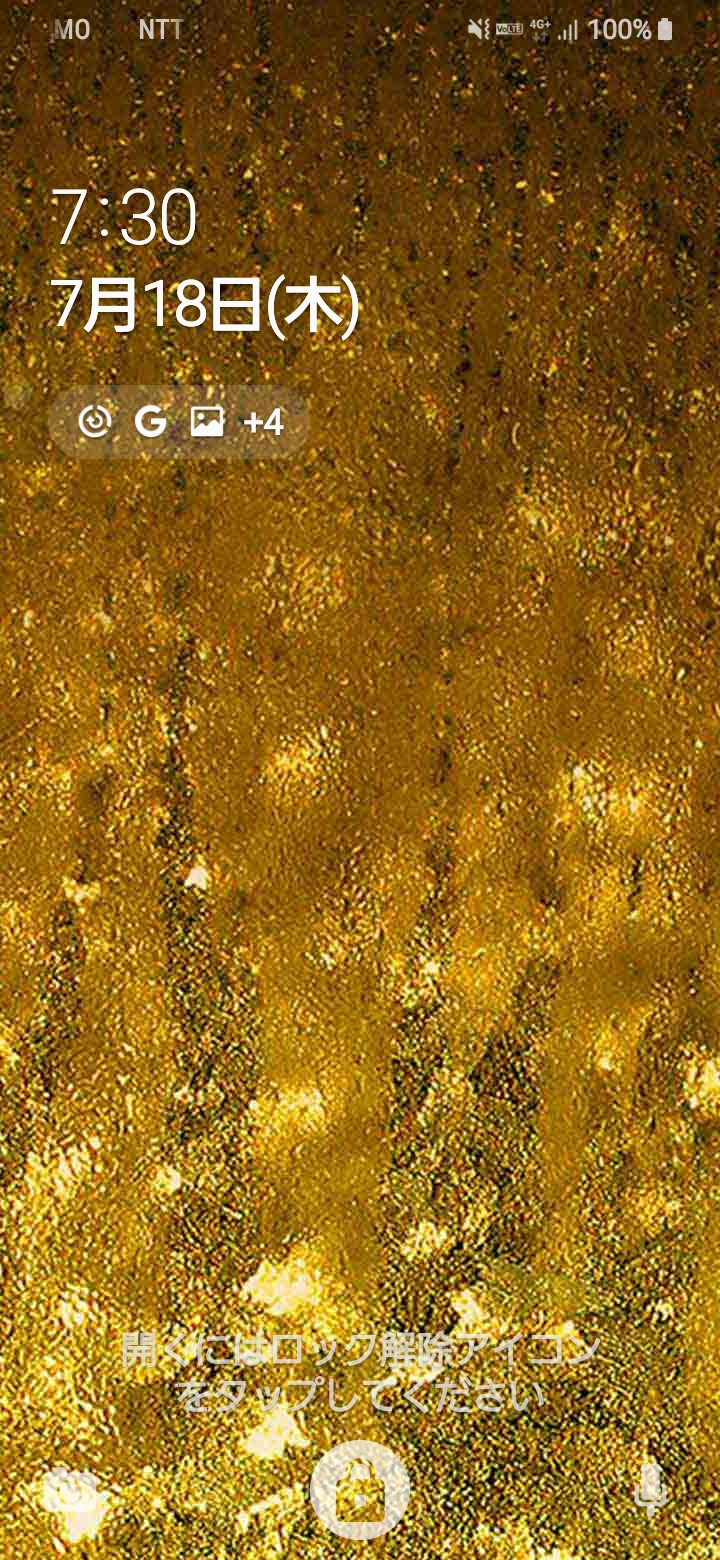 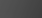 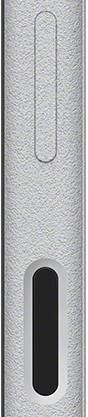 ボタン上側を押すと音量が大きくなる
ボタン下側を押すと音量が小さくなる
電源ボタン
10
2-B
スマートフォン各部の役割
画面側
※各ボタンの位置、画面表示は機種により異なります
スピーカー
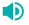 前面カメラ
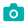 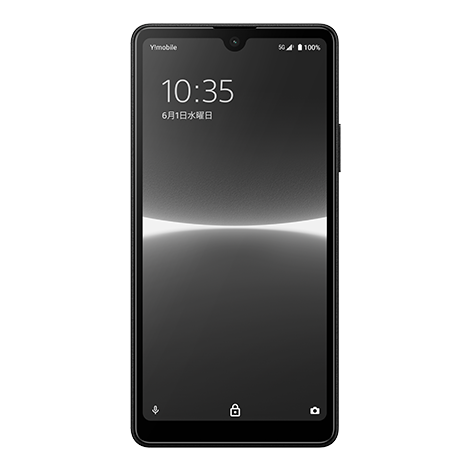 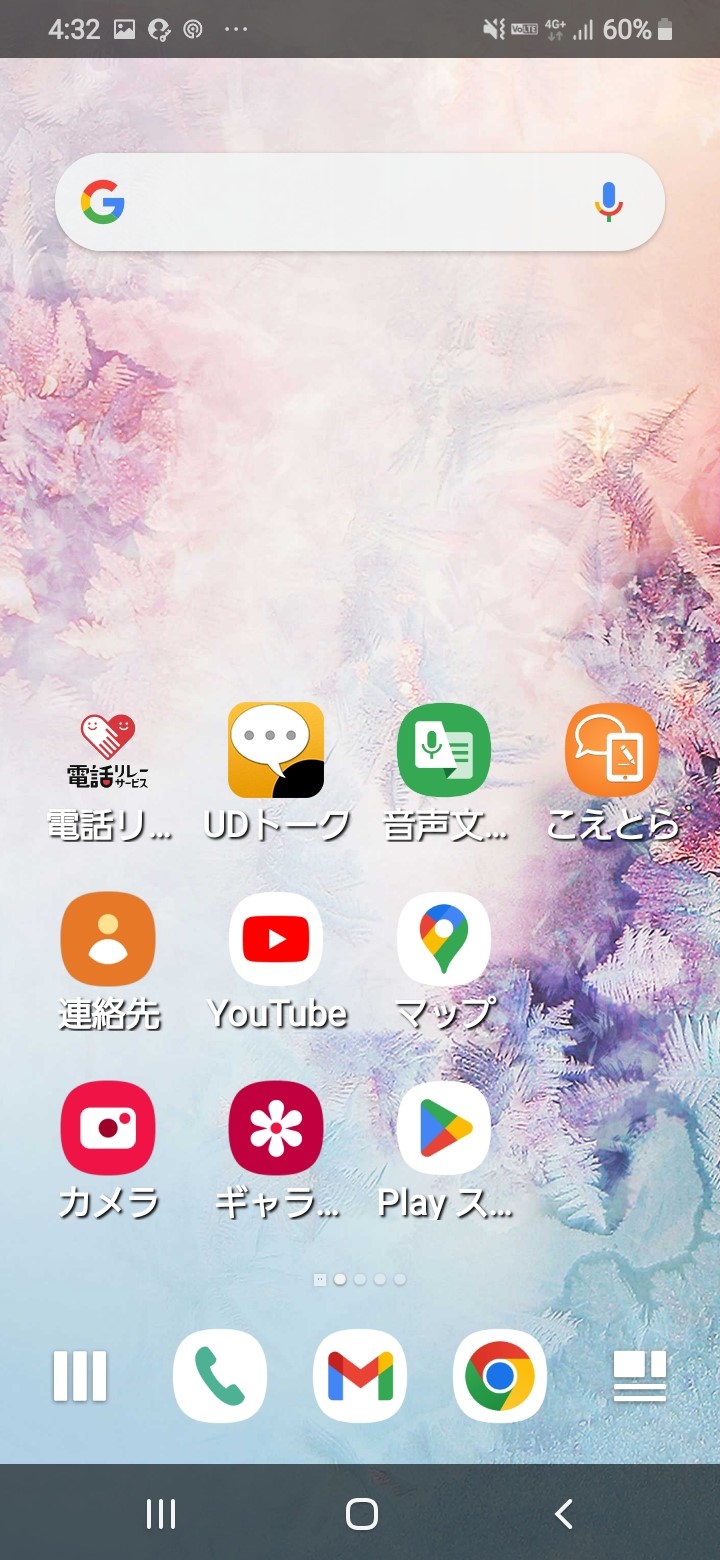 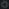 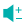 音量
電源
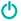 ホームボタン
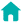 タスク管理
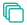 戻る
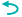 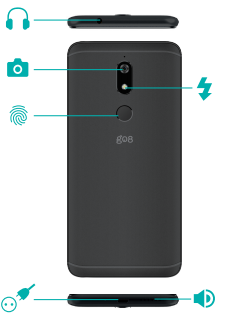 充電口
11
2-B
スマートフォン各部の役割
背面側
※各ボタンの位置、画面表示は機種により異なります
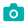 背面カメラ
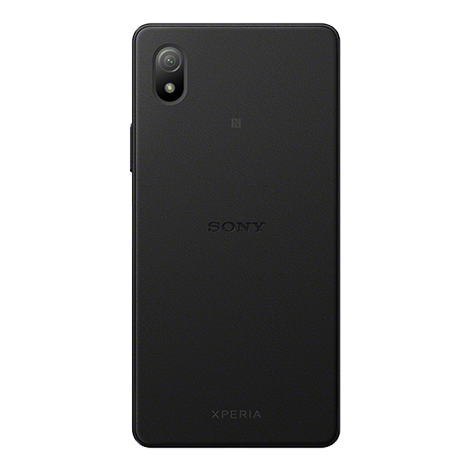 フラッシュ
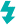 スピーカー
12
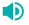 2-C
ホーム画面に戻るには
最初の画面に戻ったり、操作を別のアプリなどへ切り替えたい場合には
ホームボタンを押し、ホーム画面に戻りましょう
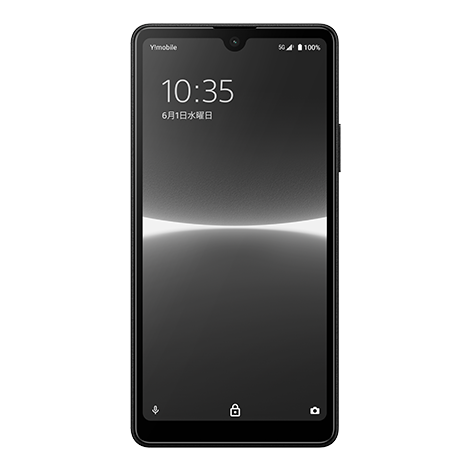 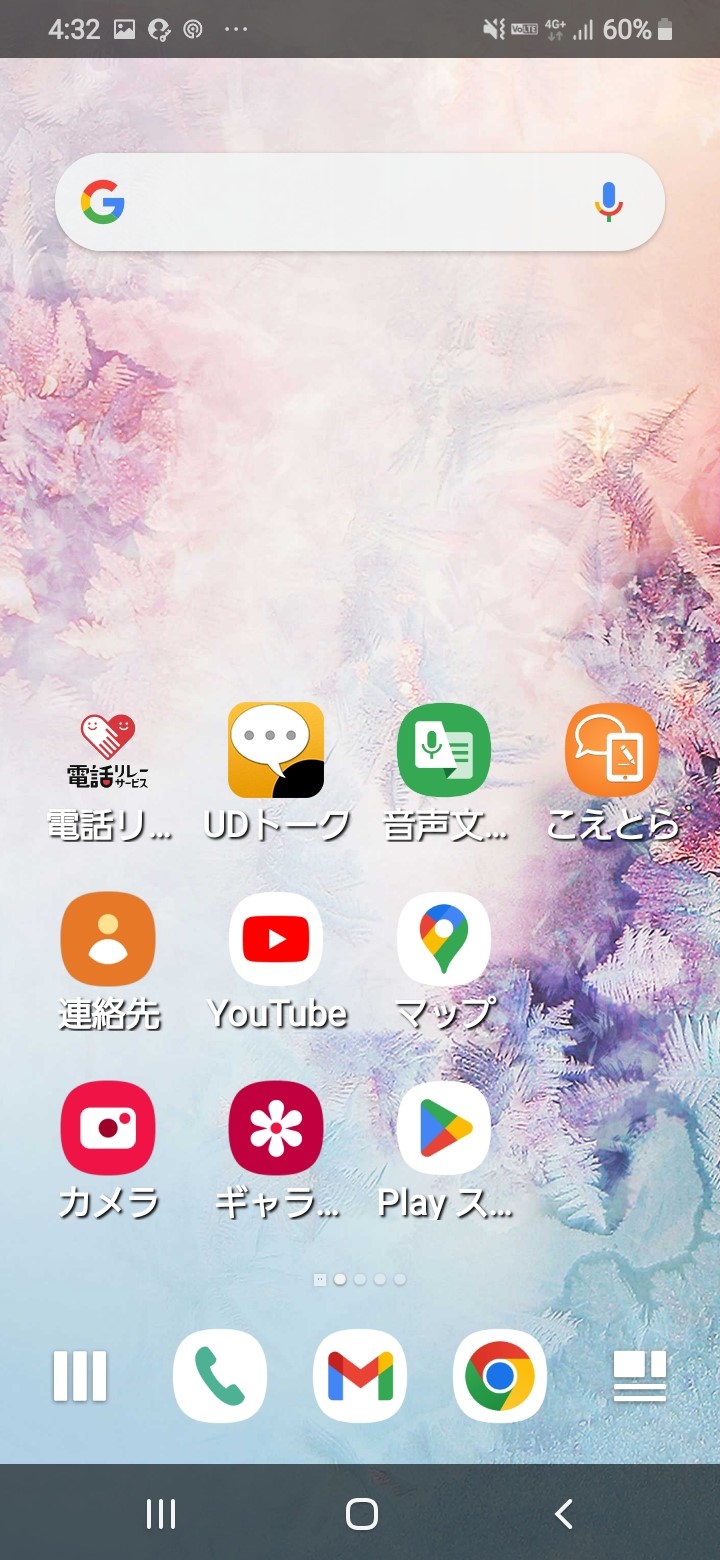 ホームボタン
13
2-C
ホーム画面に戻るには
❶
❷
操作が終了したら
赤枠内「ホームボタン」
を押します
ホーム画面に戻ります
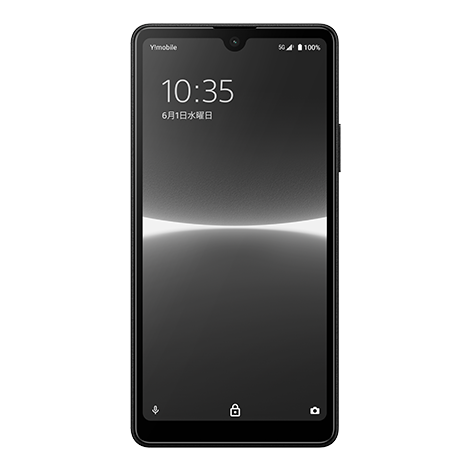 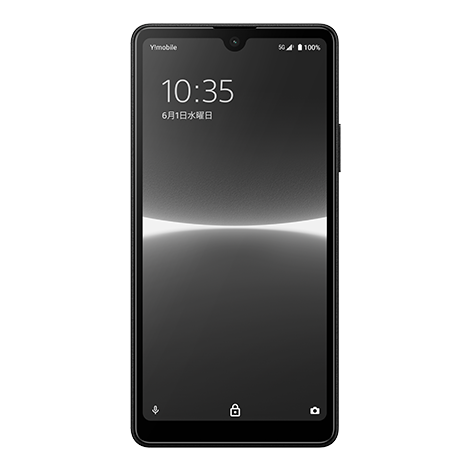 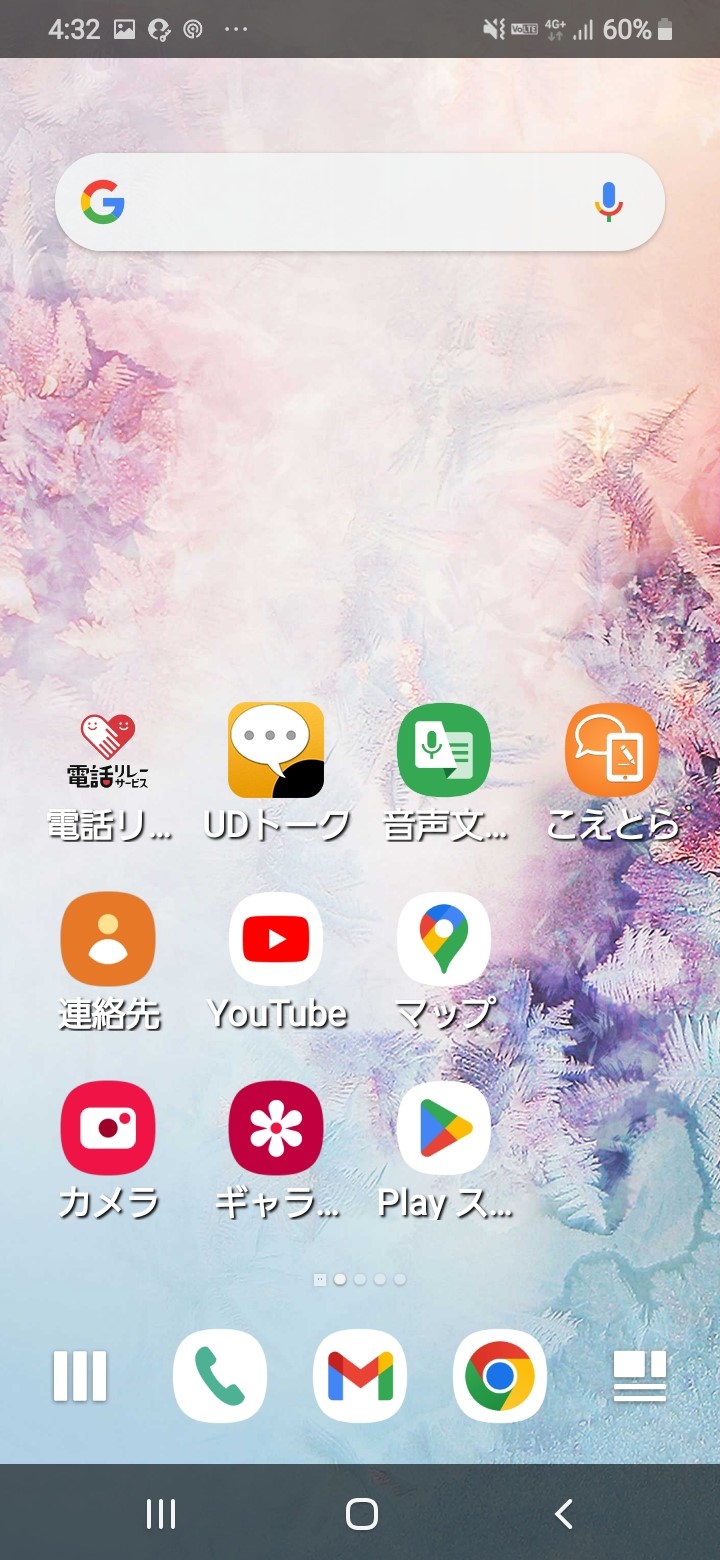 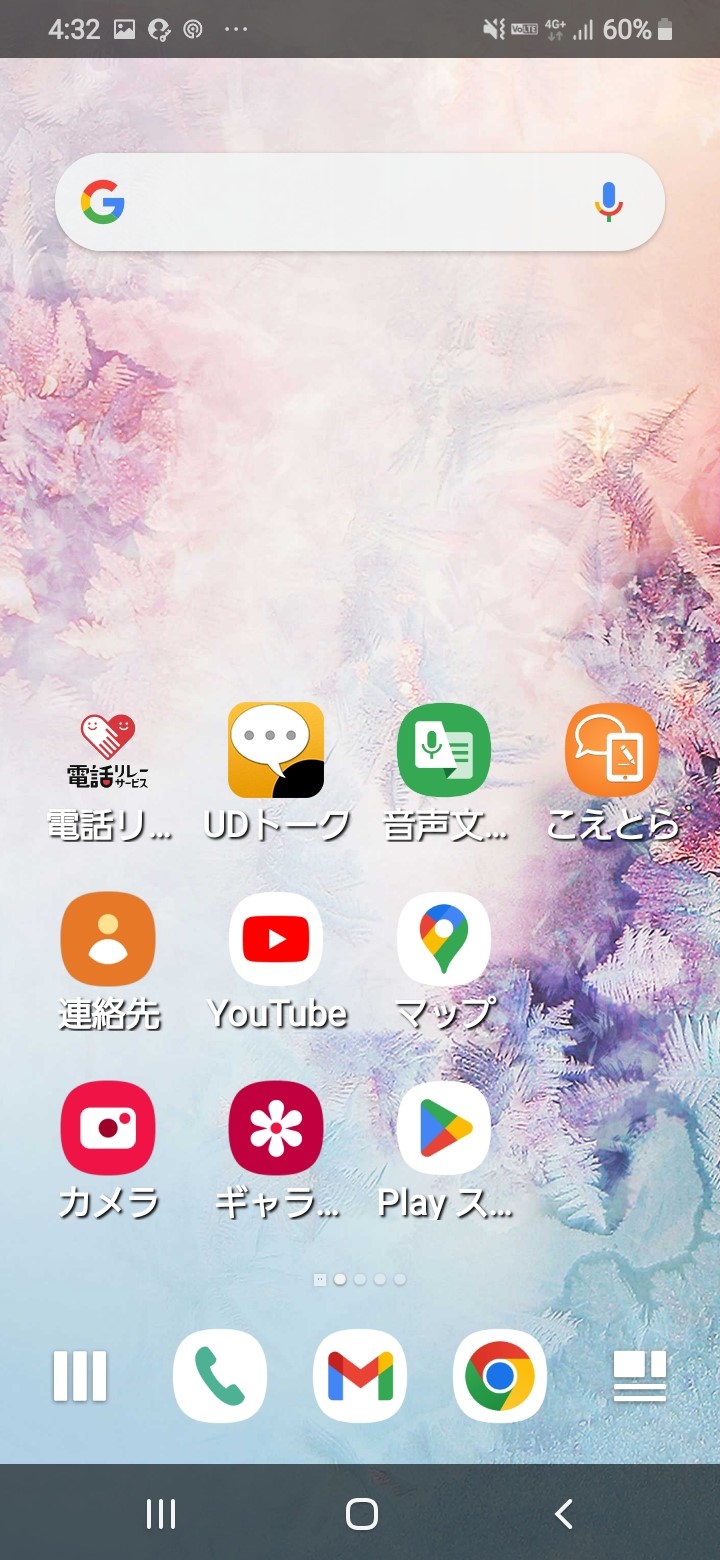 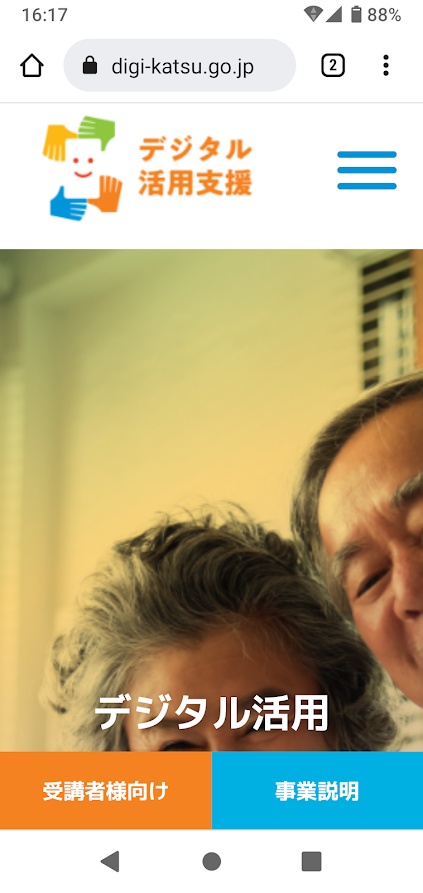 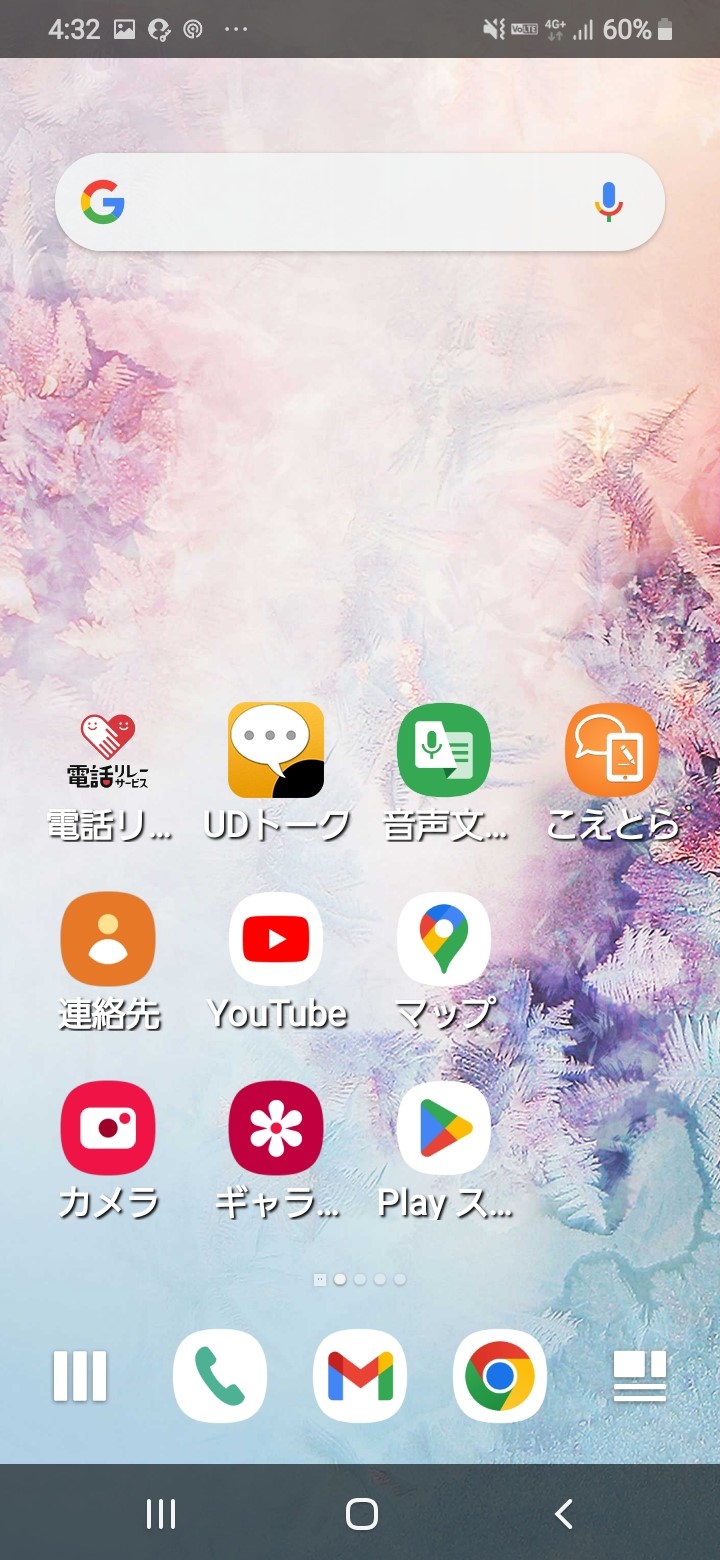 ホームボタン
14
2-D
表示の見方
画面の最上部に、各種の情報や通知が来ている事を伝えてくれる表示が出ています
各種通知
各種情報
新しいメールを受信した
お知らせのマーク
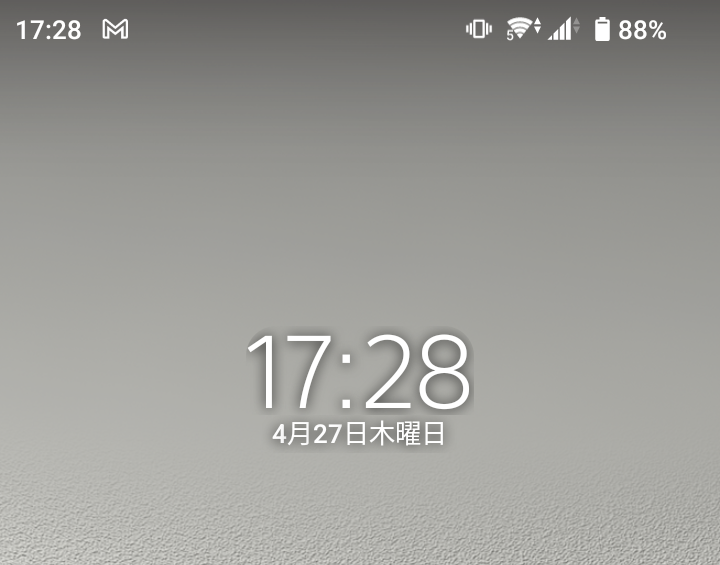 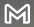 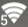 Wi-Fiの接続状況
通信電波の状況
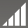 バッテリー残量の表示
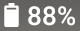 15
2-E
クイック設定パネルの表示
各種の調整ができるメニュー画面が簡単に表示できます
❷
クイック設定パネルが表示され各種の設定をすぐに調整できます（赤枠内）
❶
画面の一番上から
下にスライドします
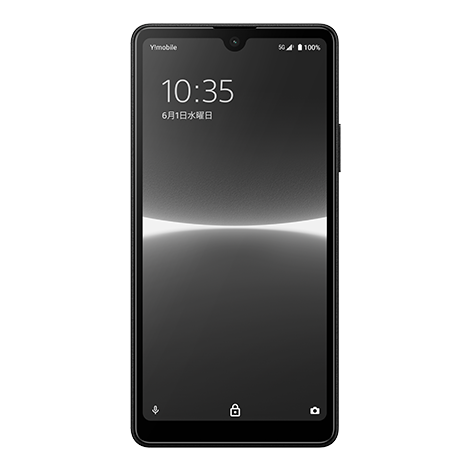 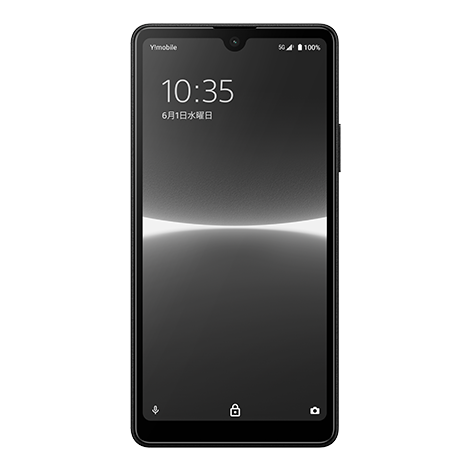 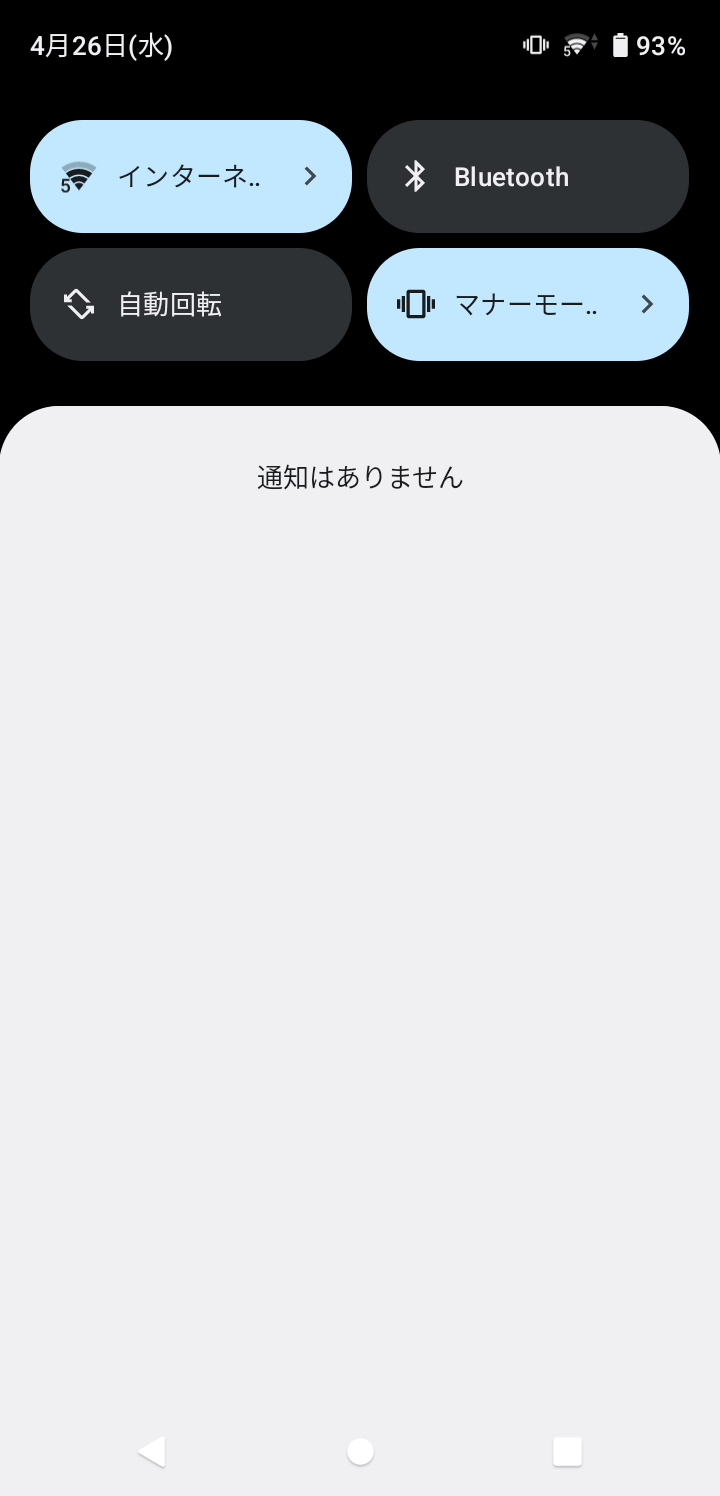 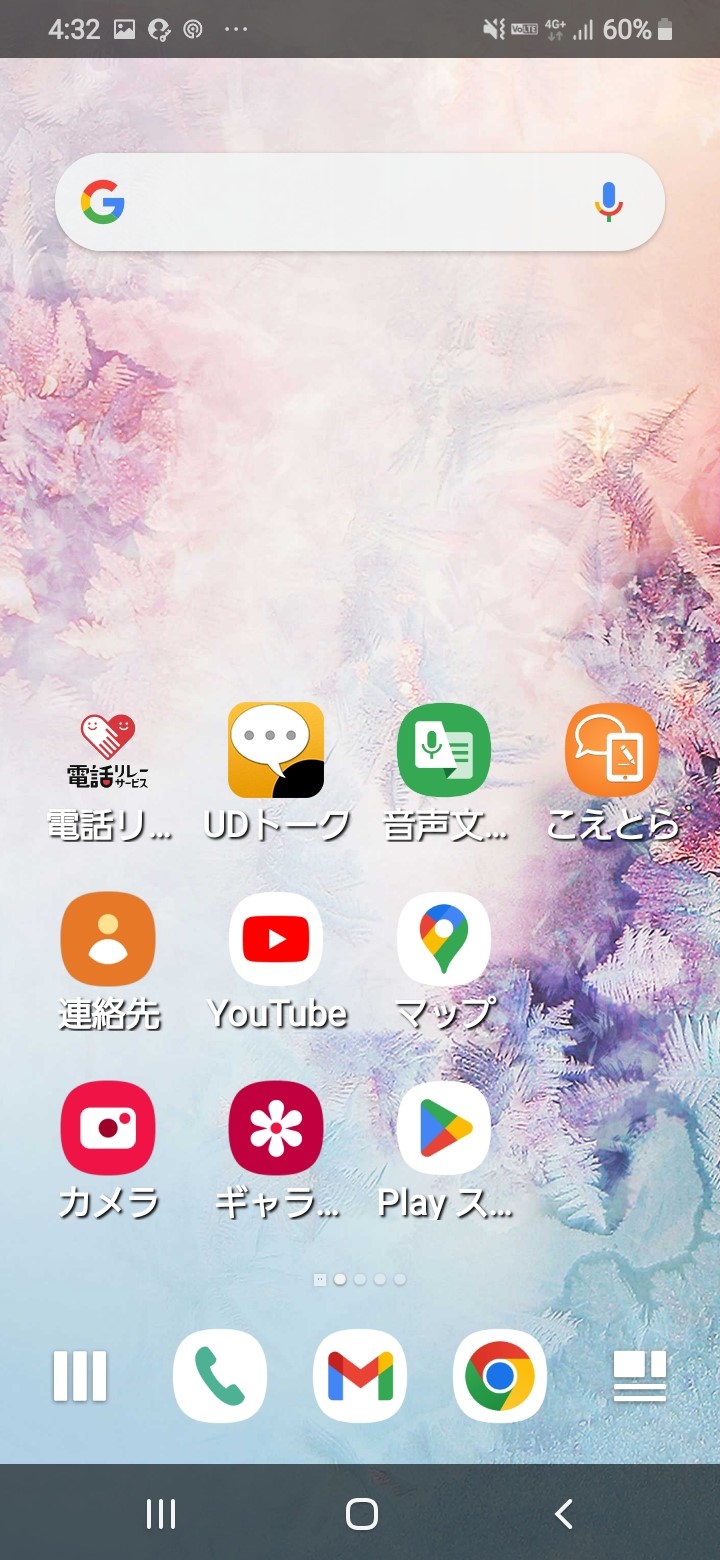 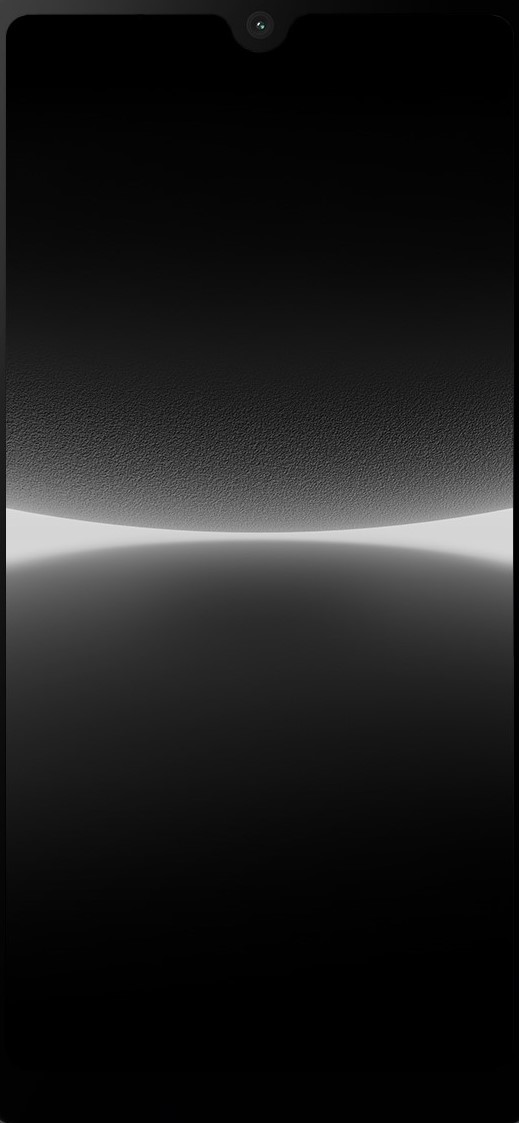 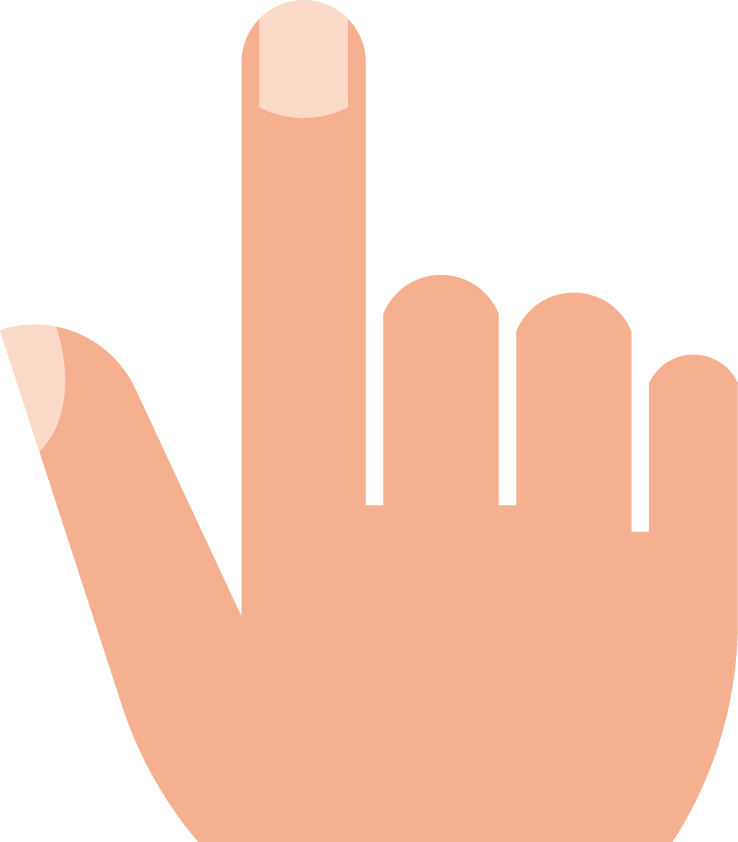 ホームボタンを
押しホーム画面に
戻ります
ホームボタン
16
2-F
マナーモードに設定する方法
マナーモードの設定はクイック設定パネルからが手軽です
各種項目名が表示されたら
赤枠内「マナーモード」を押して
切り替えます
P14の②まで進んだら
もう一度画面上部から
下にスライドします
❸
❹
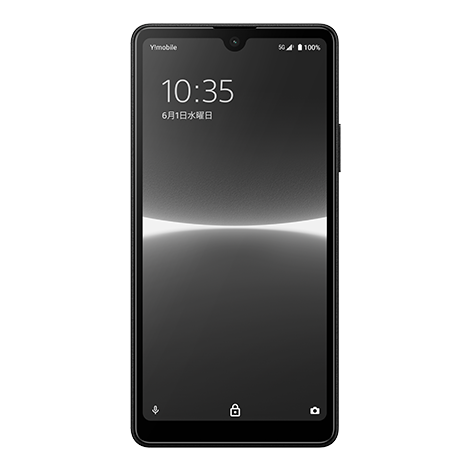 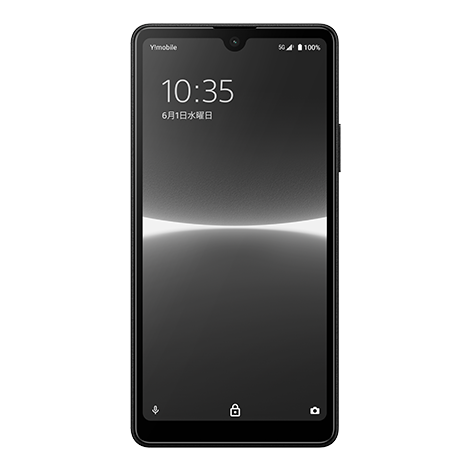 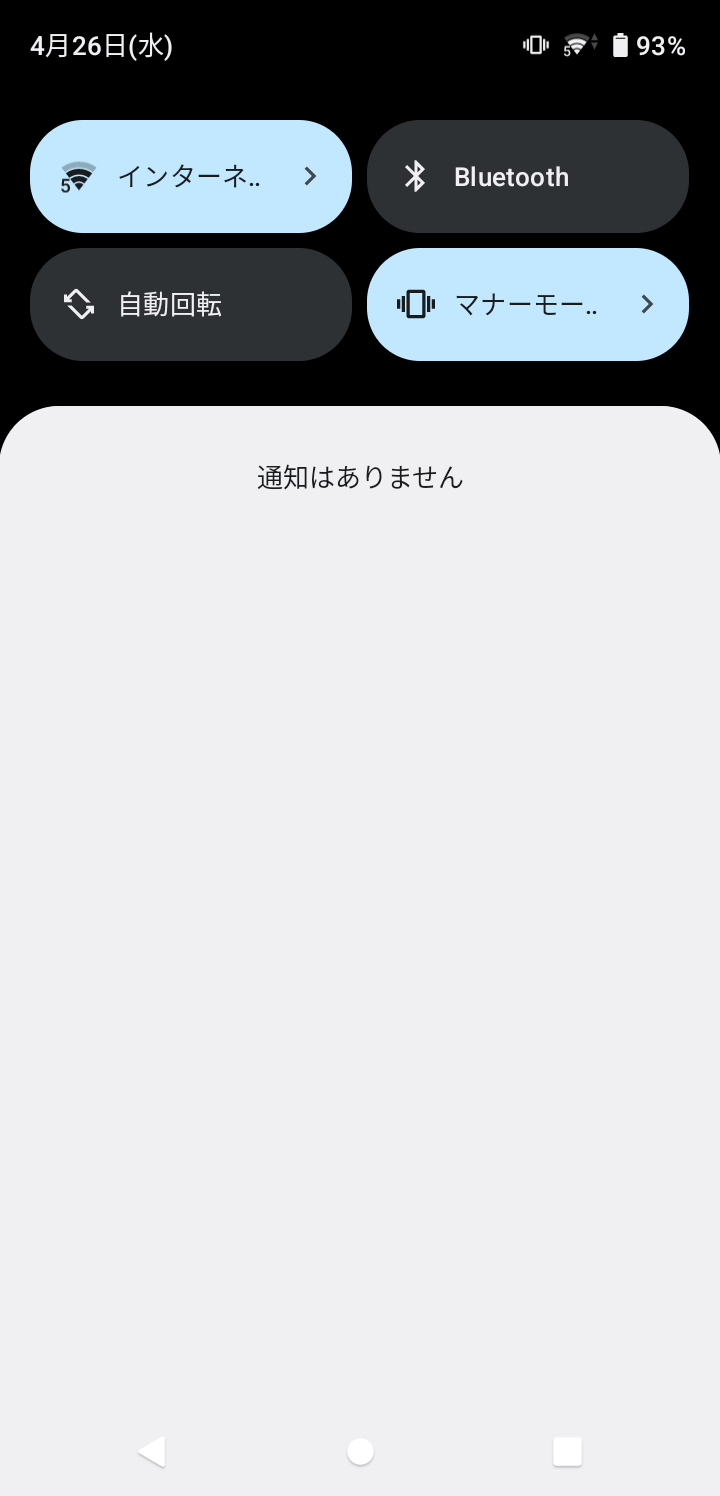 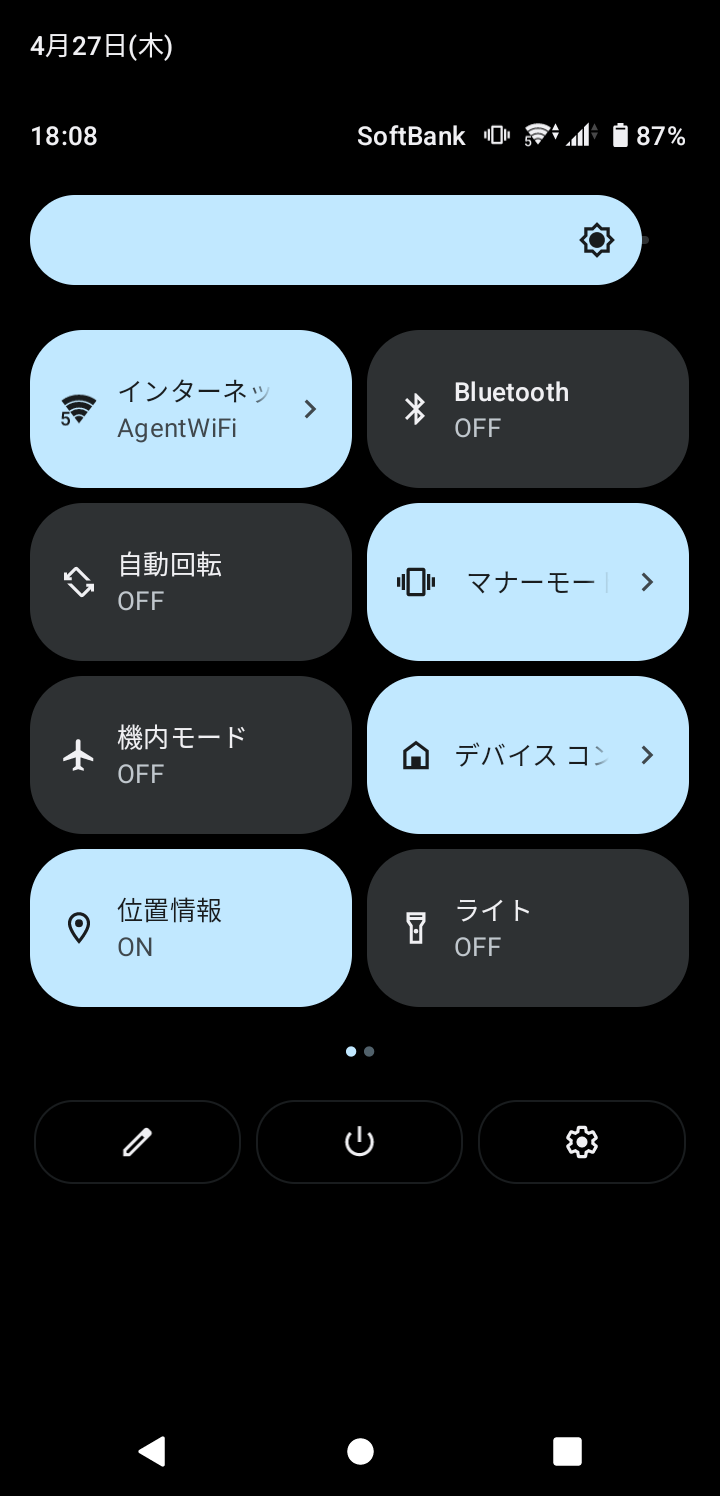 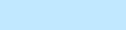 ホームボタンを
押しホーム画面に
戻ります
ホームボタン
17
2-F
マナーモードに設定する方法
マナーモードの設定はクイック設定パネルからが手軽です
❺
「マナーモード」を押すたびに設定が変わります
調整後はホームボタンを押し、元の画面に戻りましょう
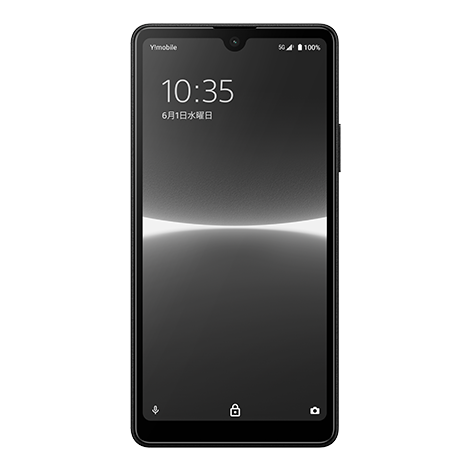 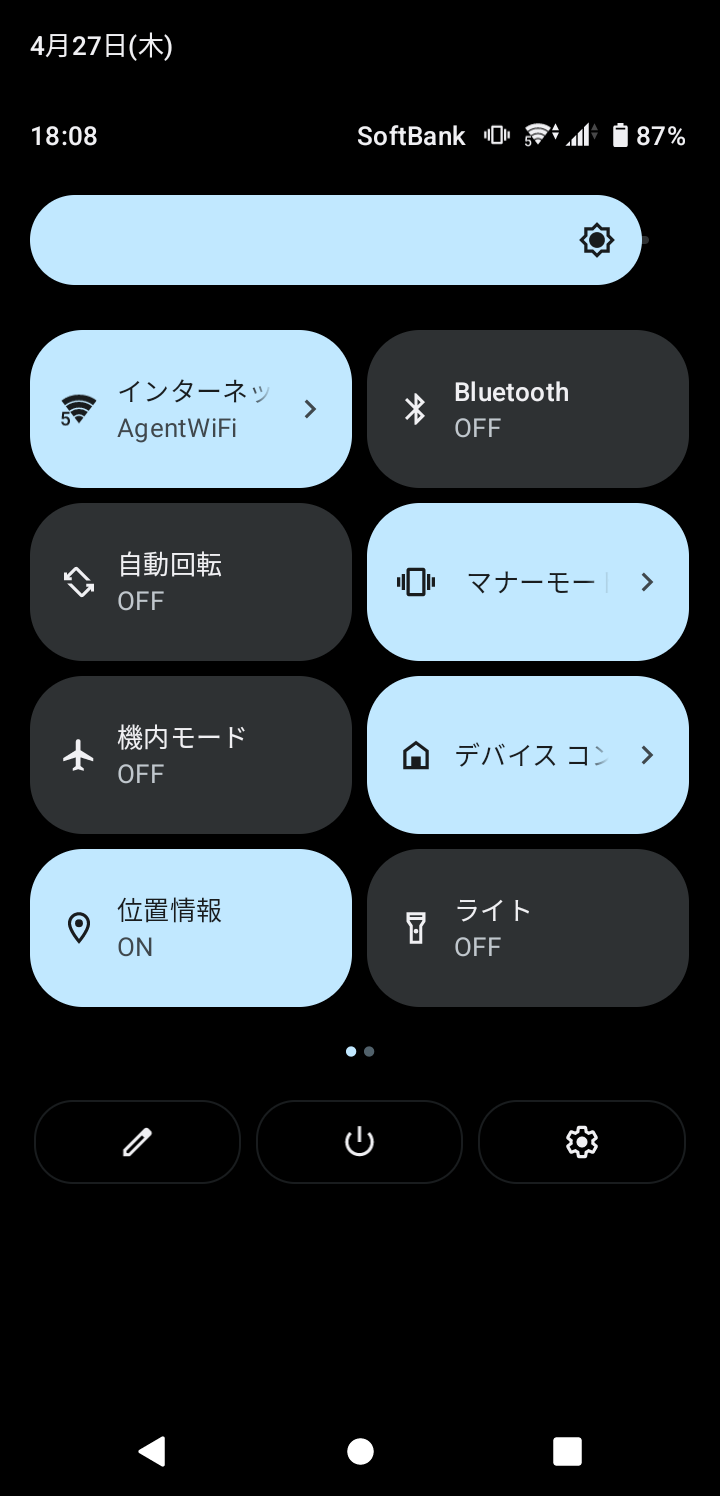 「マナーモード」の種類
通常モード
音が鳴り、振動します
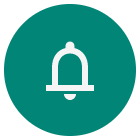 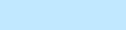 通常マナーモード
音は鳴らず、振動します
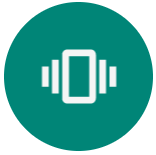 サイレントモード
音は鳴らず、振動しません
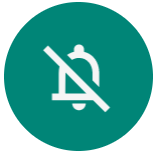 18
総務省デジタル活用支援推進事業　教材一覧（基本講座）
●電源の入れ方・ボタン操作の仕方を知ろう 
●電話・カメラを使おう 
●新しくアプリをインストールしてみよう 
●インターネットを使ってみよう 
●メールをしてみよう 
●地図アプリを使おう
●メッセージアプリを使おう
●スマートフォンを安全に使うための基本的なポイントを知ろう
●オンライン会議アプリを使ってみよう
総務省デジタル活用支援推進事業　教材一覧（応用講座）
●ハザードマップポータルサイトで
様々な災害のリスクを確認しよう

●浸水ナビを使って
水害シミュレーションを
見てみよう

●地理院地図を使って
身近な土地の
情報を知ろう
●マイナンバーカードを健康保険証として利用しよう
　 ・公金受取口座の登録をしよう
●マイナンバーカードを申請しよう
●スマートフォン用電子証明書を
 　スマートフォンに搭載しよう
●マイナポータルを
　 活用しよう
●スマートフォンで
 　確定申告（e-tax）を
　 しよう
スマホを使って
マイナンバーカードを
活用しましょう
スマホで
防災・地域について
知りましょう
●オンライン診療を
 　使ってみよう

●FUN＋WALKアプリを
　 使って楽しく歩こう

●全国版救急受診アプリ（Q助）で
　 病気やけがの緊急度を 
 　判定しよう
●生成AIを
使ってみよう

●文字表示電話サービス
（ヨメテル）を使ってみよう

●スマホで年金の情報を
確認しよう（ねんきんネット）

●デジタルリテラシーを身につけて
安心・安全にインターネットを楽しもう
様々な活用方法で
スマホを
使いこなして
みましょう
スマホを
健康や医療に
活用してみましょう